S A L G S D U G N A D
P Å SKEN	20 25
1 ,2 KG
385,-
PÅSKESEKKEN 
med 1,2 kg kjente merkevarer.
215,-



PÅSKEPOSEN 
med 600 g smågodt og sjokolade
200,-



PÅSKEEGG 18 CM 
med 400 g smågodt og sjokolade
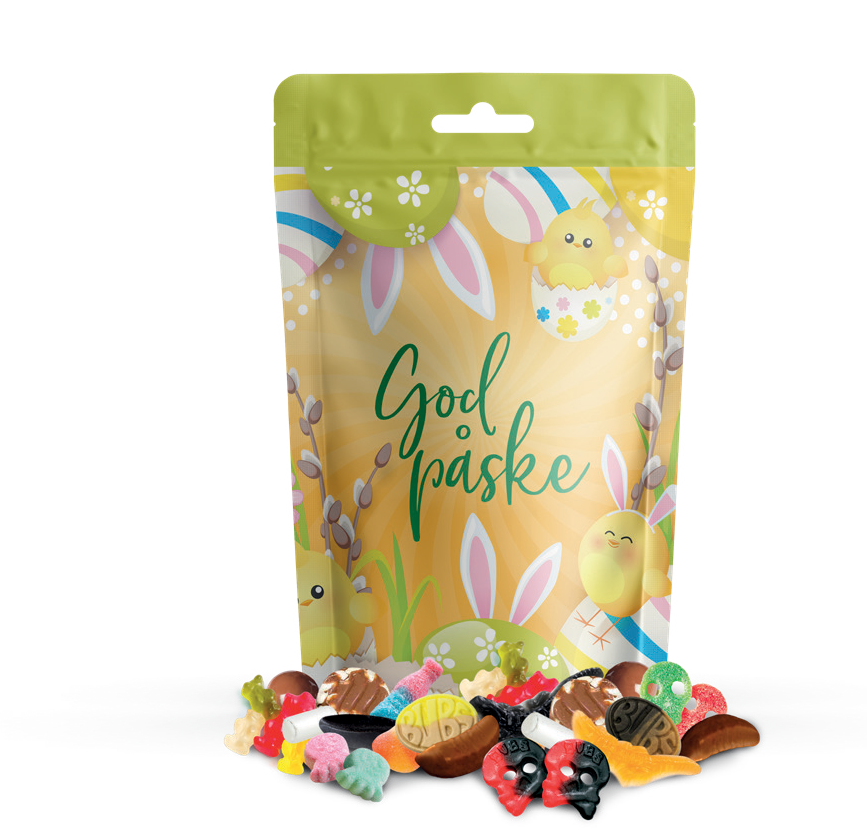 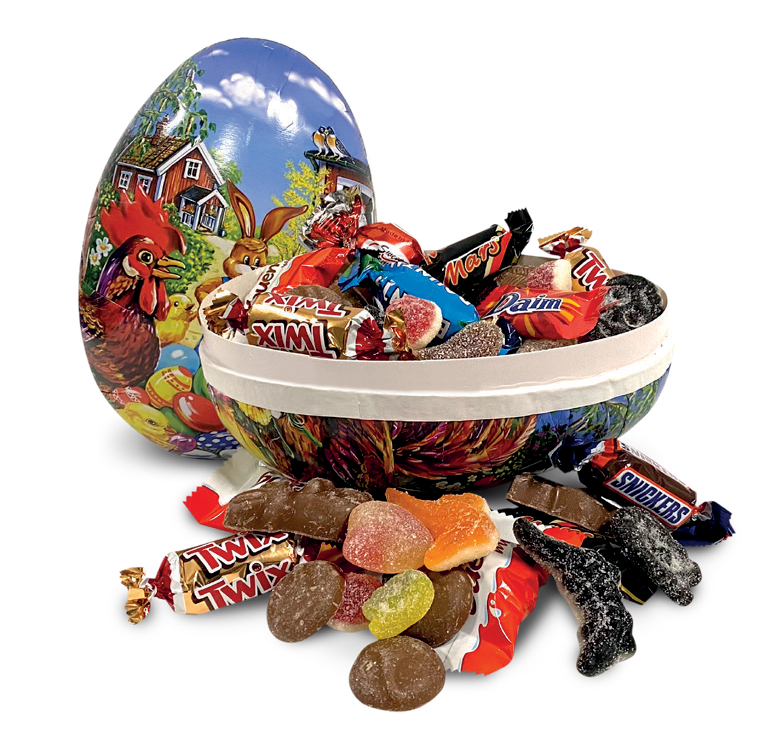